HERZLICH
WILLKOMMEN
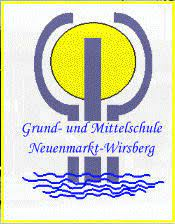 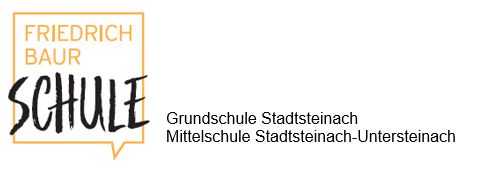 Informationselternabendzum Übertritt in die Mittelschule
Friedrich- Baur- Mittelschule Stadtsteinach
5 Klassen, 105 Schüler
Regelklasse  in den Jgst. 5 und 6
parallel dazu Offener Ganztag in Jgst. 5 und 6
Zusammenarbeit mit Gummistiftung als Träger der OGTS, die dann auch Träger des GGTS in 7-9 ist
Individuelle Förderung der Schülerinnen und Schüler im Klassenverband (vor allem in den Jgst. 5 und 6)/ Beibehaltung des Klassenlehrerprinzips
Jugendsozialarbeit vor Ort (Frau Wagner)
Netzwerk, welches Jugendsozialarbeit, Förderzentrum und Jugendhilfe umfasst
Gemeinsamkeiten von  Regelklasse und Ganztagesklasse
Klassenlehrerprinzip
gleiches Pflichtstundenmaß
gleicher Lehrplan
Noten aufgrund von Probearbeiten, Abfragen,usw.
individuelle Förderung, z.B. durch Differenzierung mit  Förderlehrer 
kostenlos
Besonderheiten in der Ganztagsklasse
Unterricht vormittags und nachmittags

garantierte Betreuung bis 15.30Uhr

keine schriftlichen Hausaufgaben

verstärkte individuelle Förderung durch  zusätzliche Lehrerstunden

Im Bereich der Mittelschule hat sich der gebundene Ganztag bewährt.
Regelklasse 
mit Offenen Ganztag
an der Friedrich- Baur- Mittelschule Stadtsteinach
Klassenlehrerprinzip
gleiches Pflichtstundenmaß
gleicher Lehrplan
Noten aufgrund von Probearbeiten,  Abfragen, usw.
individuelle Förderung, z.B. durch Differenzierung mit  Förderlehrer 
kostenlos
Offener Ganztag
13.00 – 15.30 Uhr
 Tage frei wählbar (1- 4 Tage)
 Hausaufgabenbetreuung
 Mittagessen mit Betreuer („Tischkultur“)
 Projekte/ freie Zeit/ Schulumfeld (z.B. Soccercourt)
 Absprachen mit Klassenleitungen
5,- € pro Mahlzeit

 zwischen Hauptgericht/  
   vegetarisch/ großen    
   Salatteller wählbar

 bei Krankheit wird 
       abbestellt

 nur bezahlt, was 
    tatsächlich gegessen 
    wird
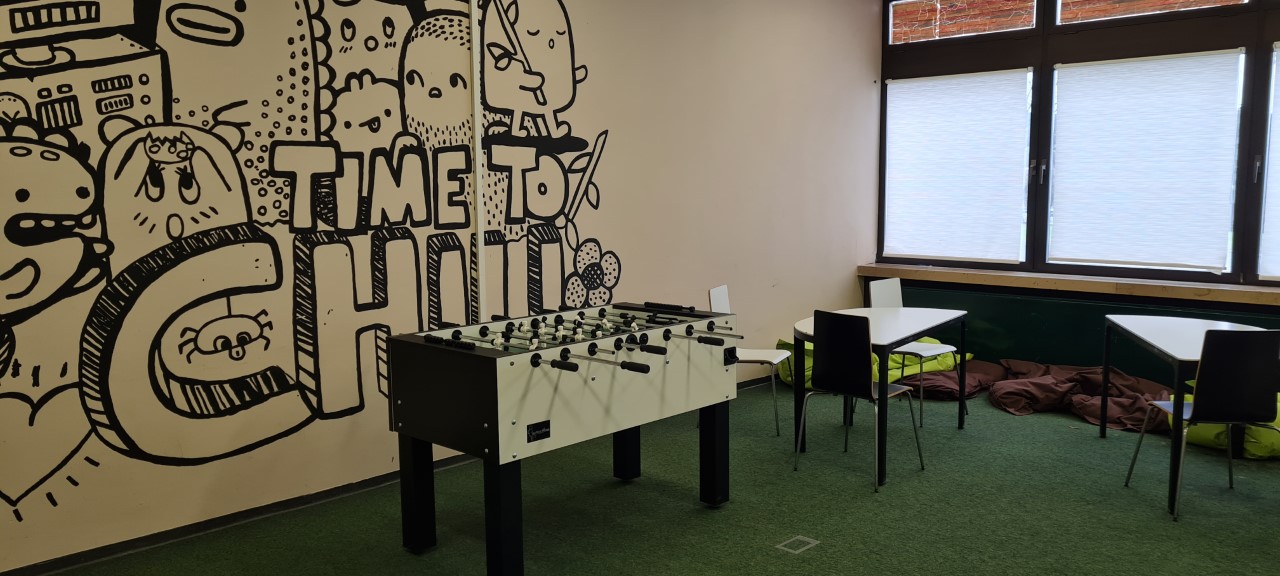 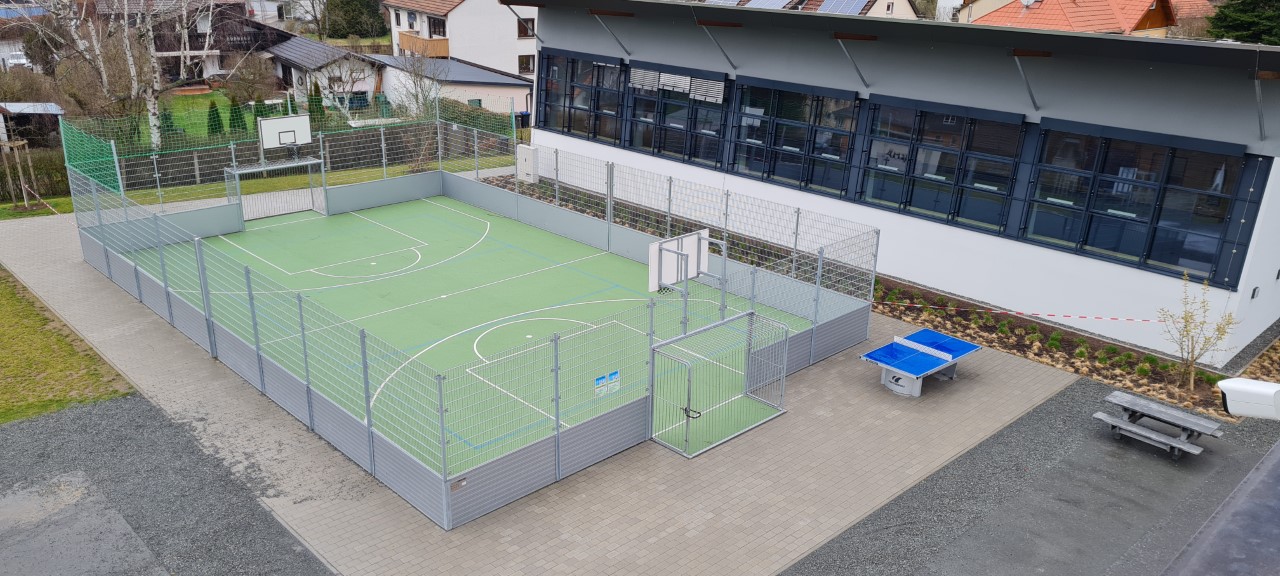 Räume der OGTS
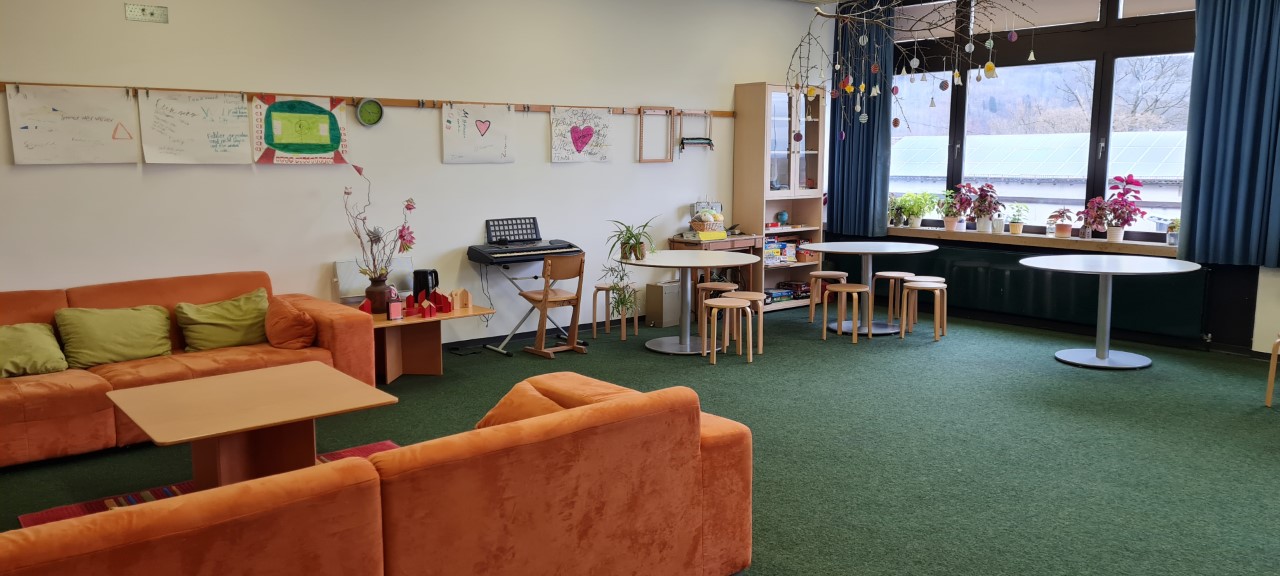 … basteln
… draußen sein
… spielen
… Kultur
… entspannen
… kochen
… Ausflüge